Lecture 28: Trusted Hardware
CS 5430		       			            5/9/2018
Trusted Platform Module (TPM)
What’s in a TPM?
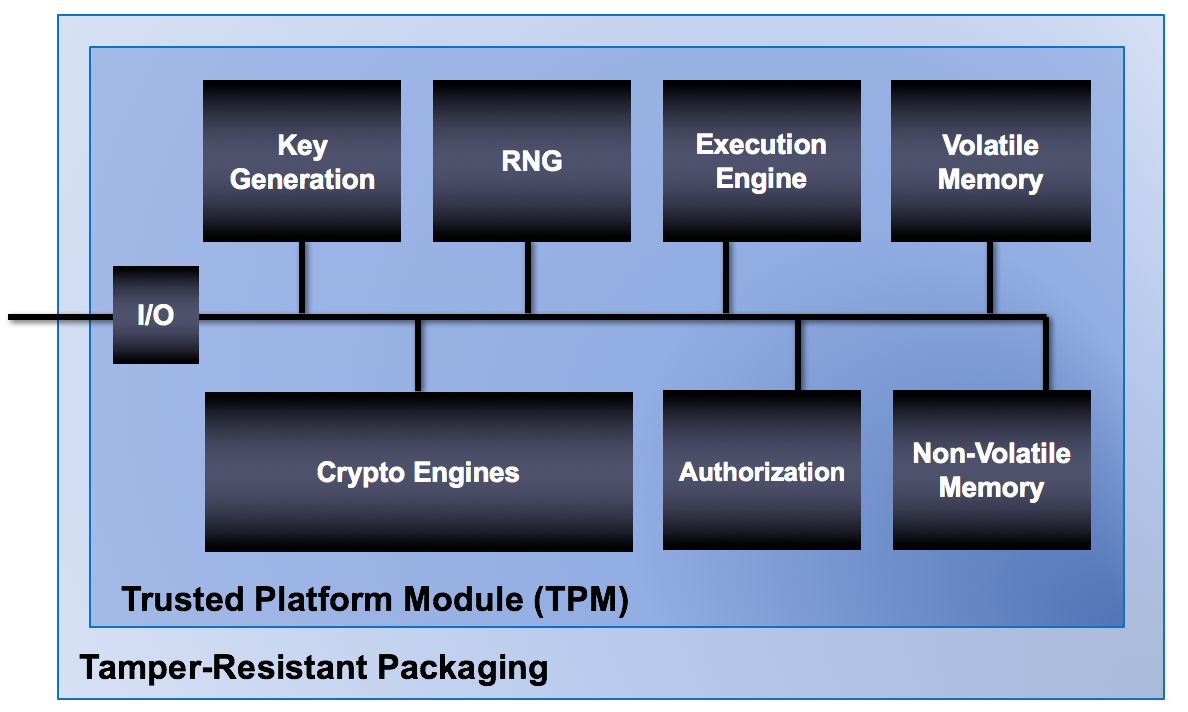 Volatile Memory
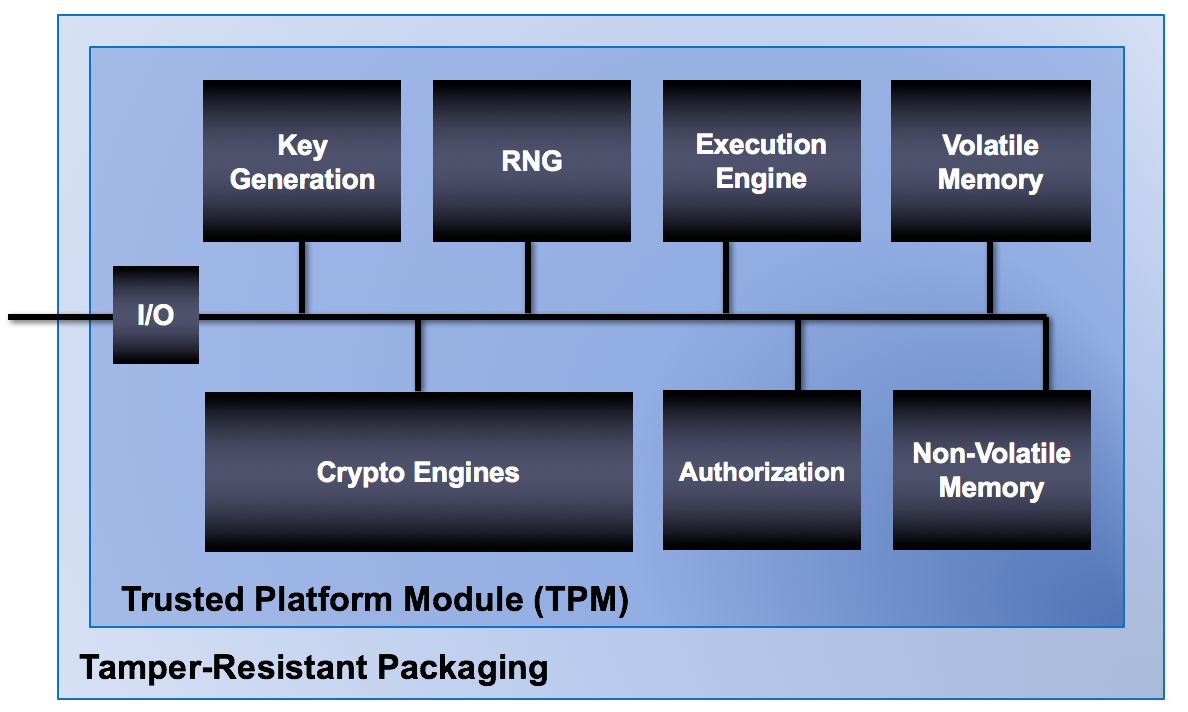 PCR Banks
In-use keys
Sessions
Etc.
Volatile Memory
Platform Configuration Register (PCR)
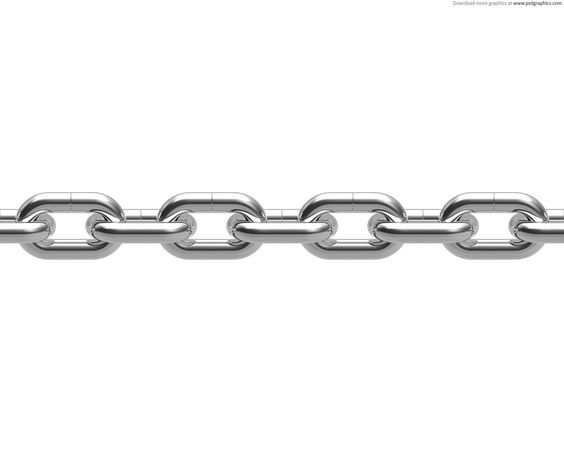 [Speaker Notes: secure boot
measured boot/attestation]
Non-Volatile Memory
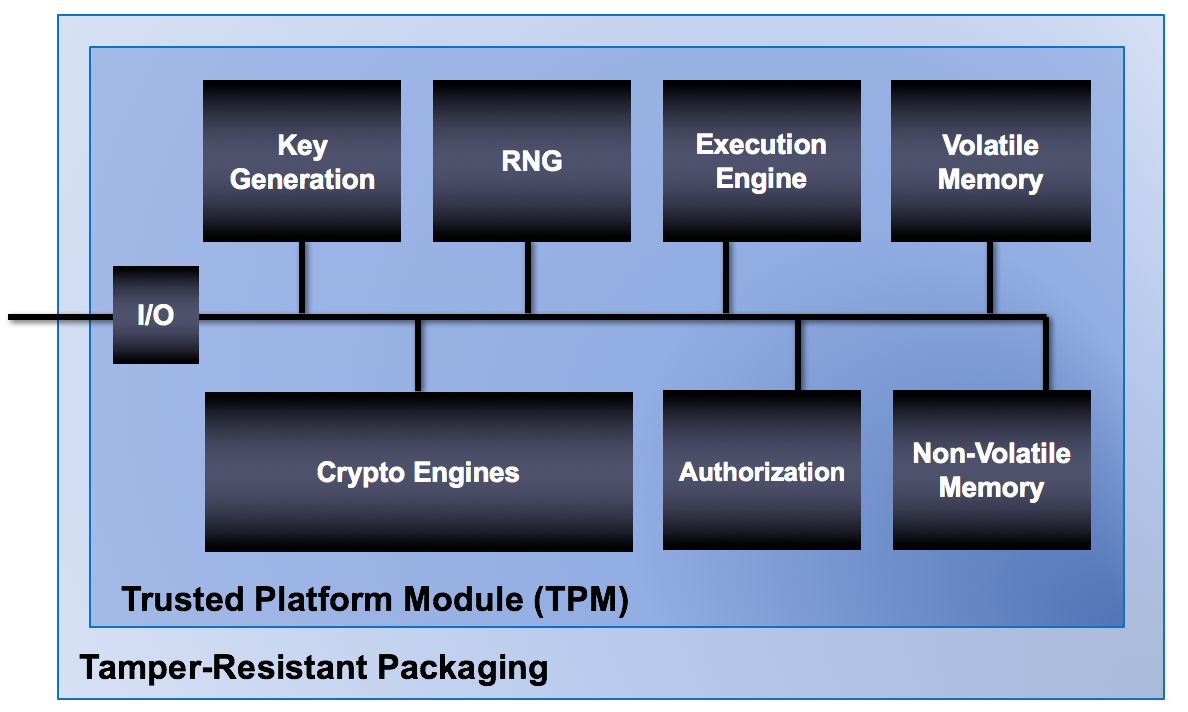 Platform Seed
Endorsement Seed
Storage Seed
Monotonic Counters
Etc.
Non-Volatile Memory
Seeds used for attestation, etc
Endorsement seed used to derive endorsement keys (EKs)
Manufacturer attests validity of EKs
EKs used to attest other TPM-derived values including 
other keys: TPM2_Certify()
audit logs: TPM2_GetSessionAuditDigest()
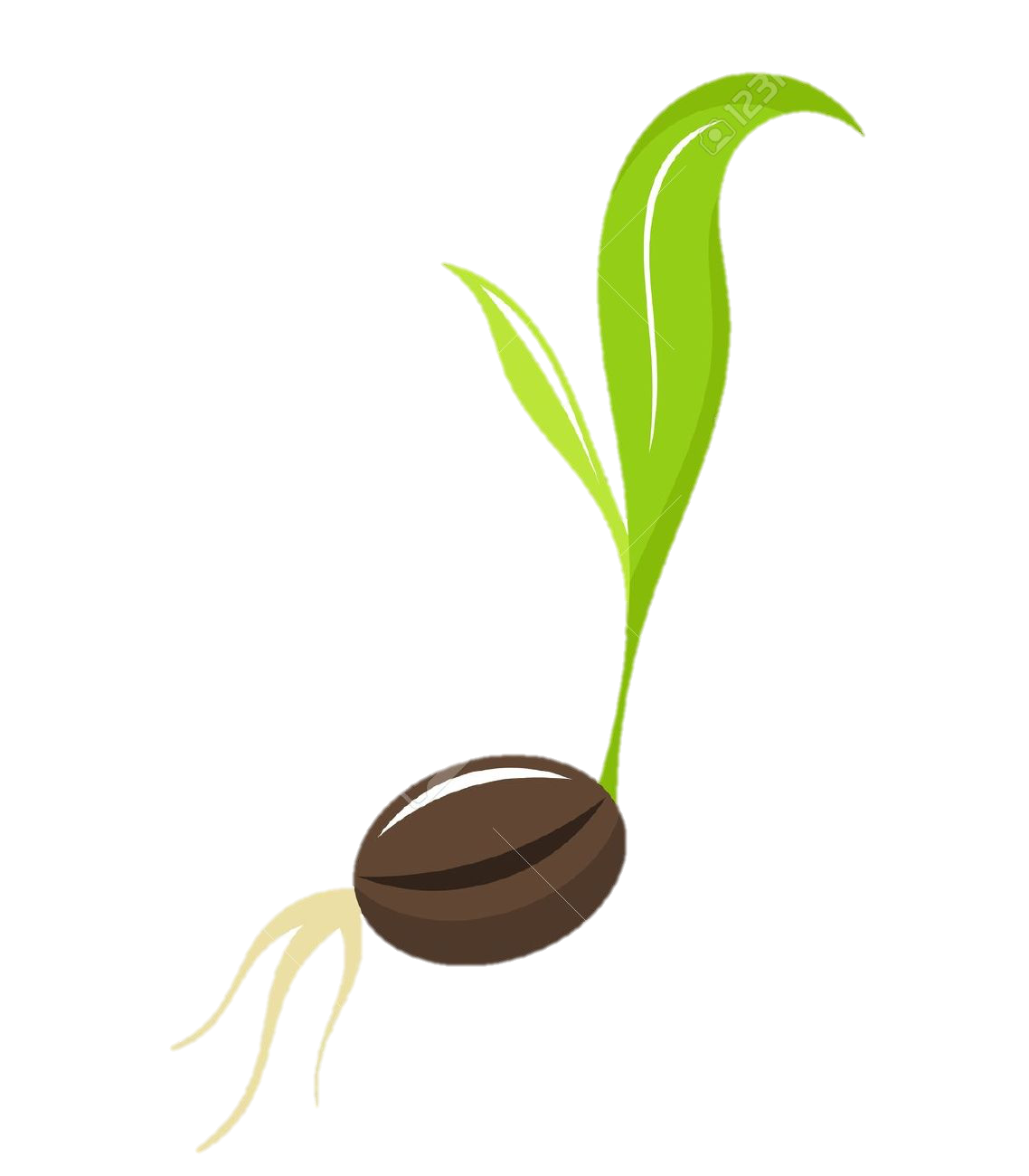 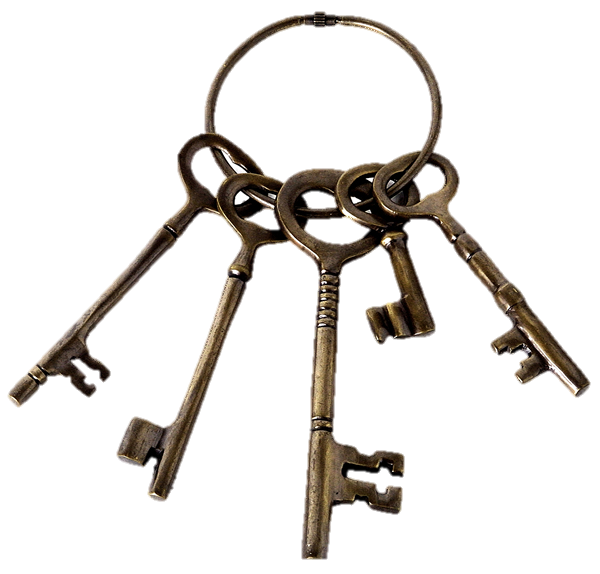 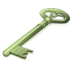 Binding and Sealing
Bitlocker
ARM TrustZone
Android Full Disk Encryption
Android Full Disk Encryption
SGX
Enclaves
Isolated computing environments
Access hardware-derived keys
Provide
Provide local and remote attestation
Isolation
Sealing
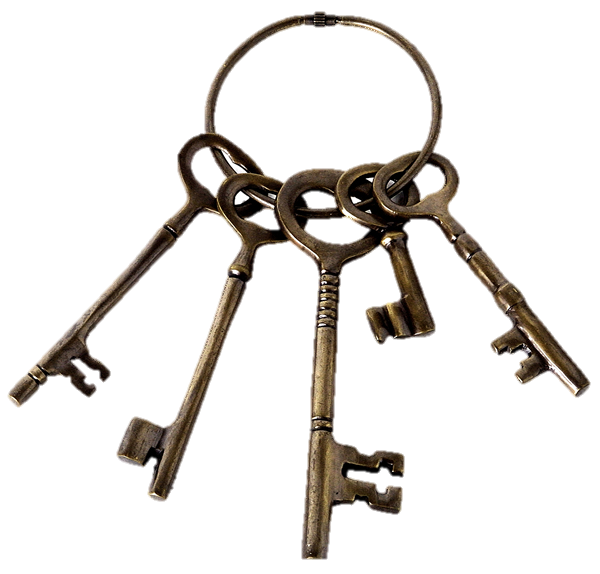 Attestation
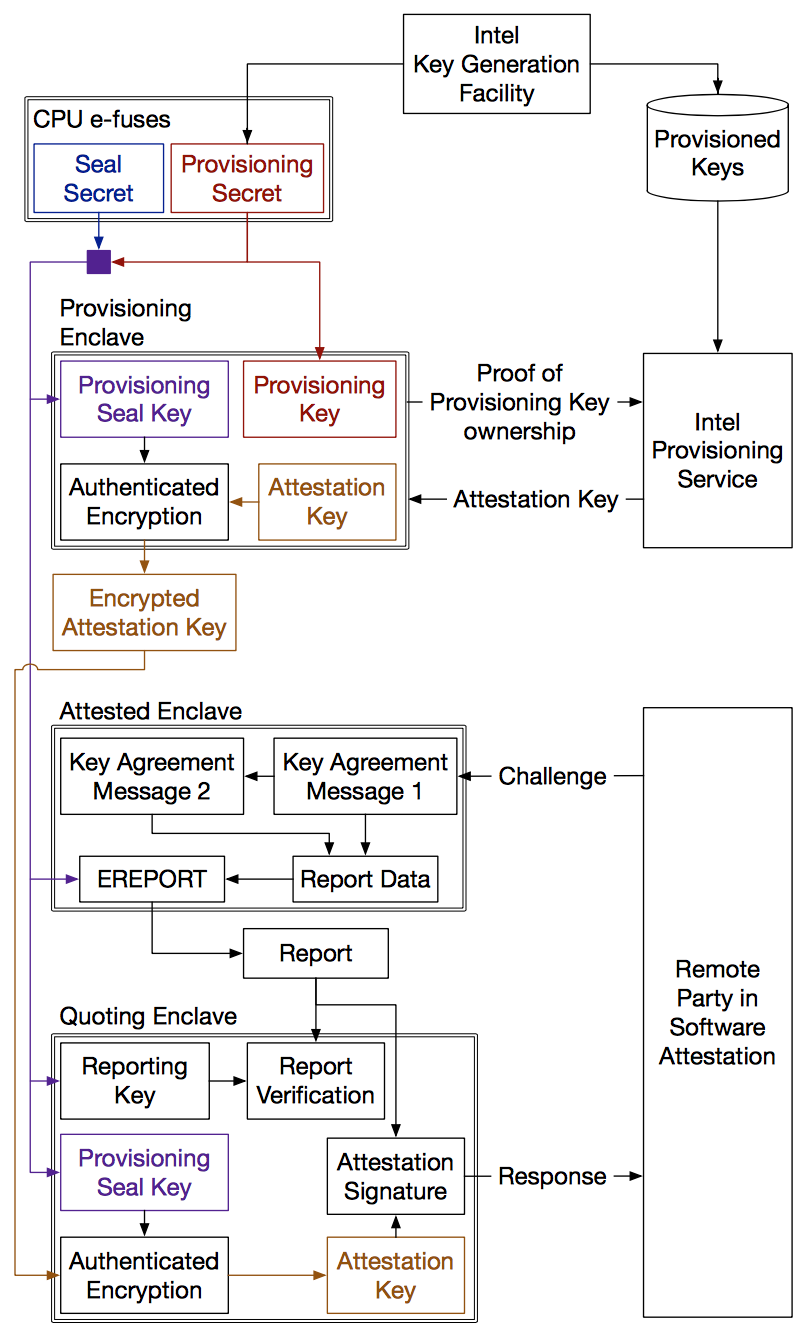 SGX in use
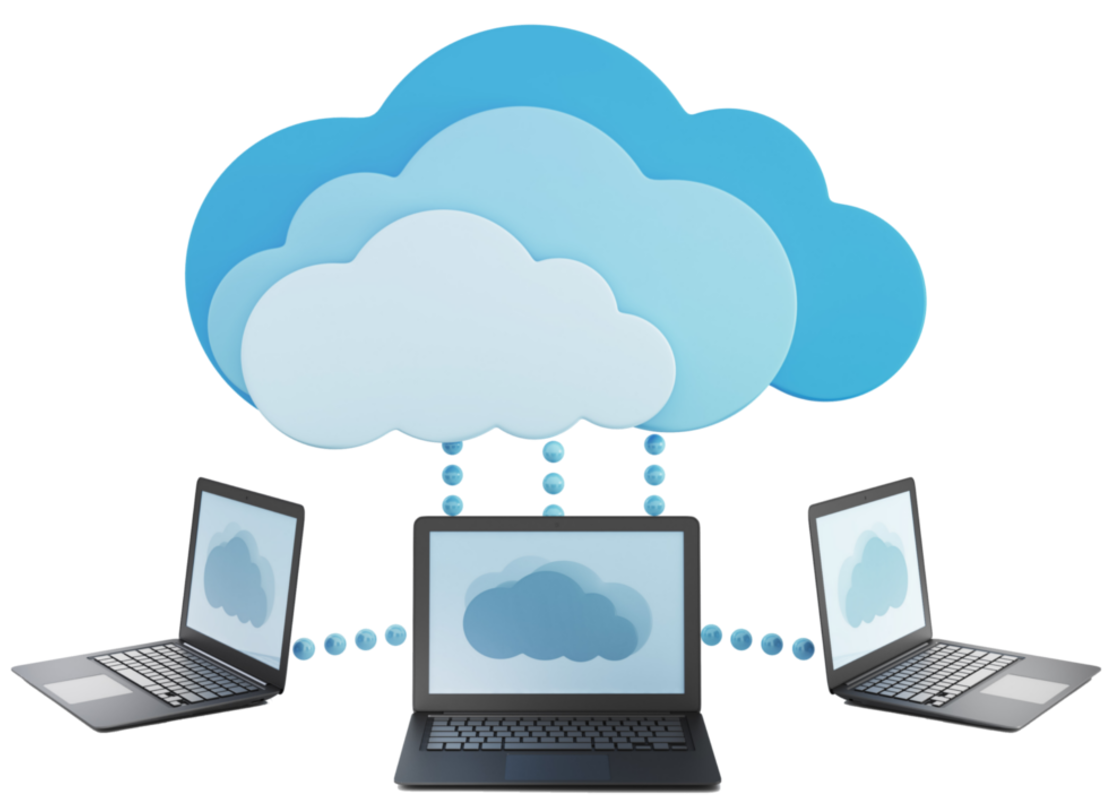 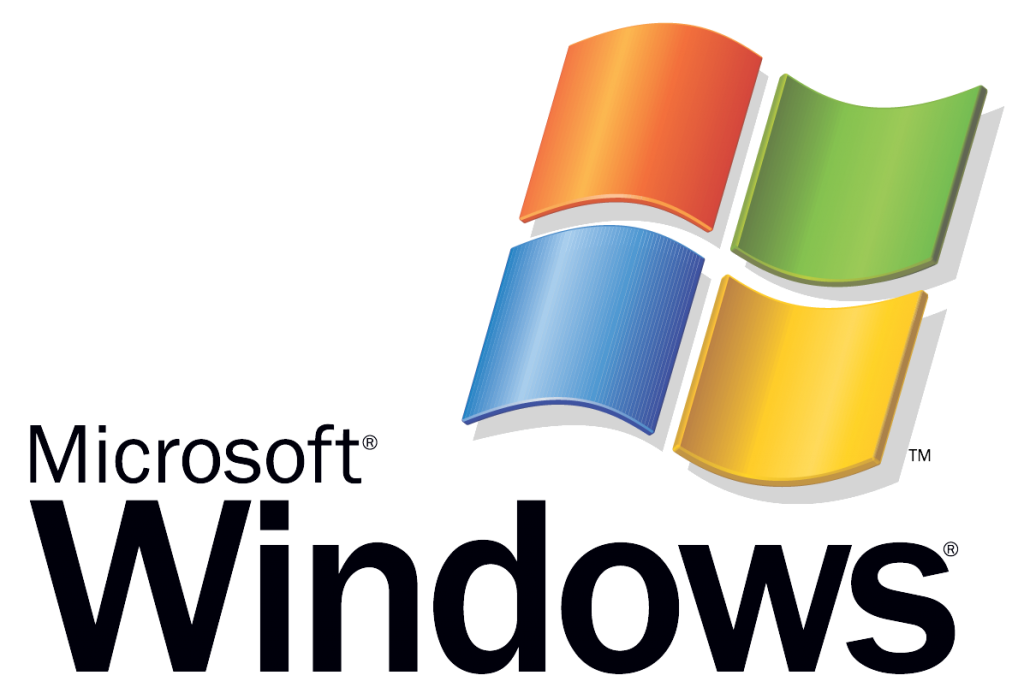 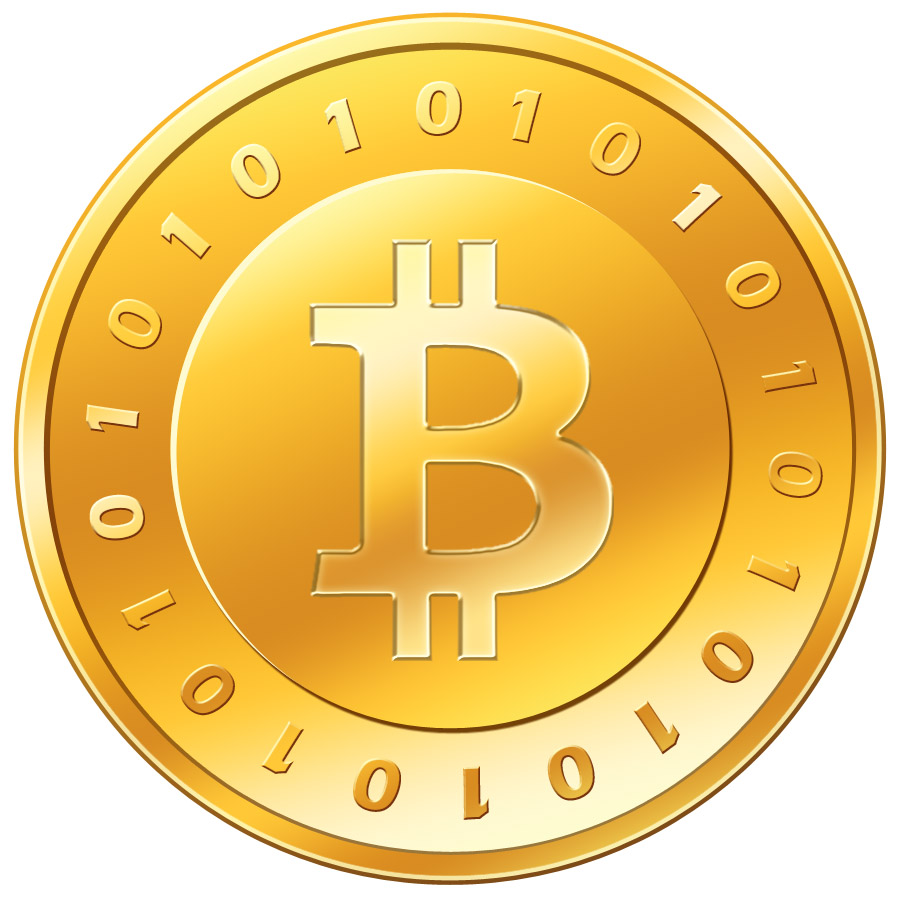 Vulnerabilities
Trustworthiness of Trusted Code
Side Channels
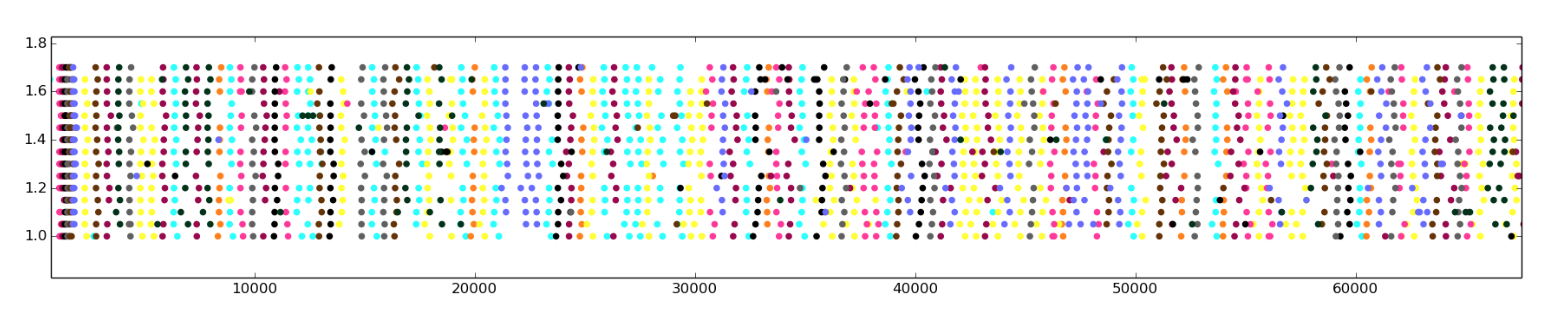 Comparison of Hardware Solutions
So where are we?
The Bigger Picture
Attacks are perpetrated by threats that inflict harm by exploitingvulnerabilitieswhich are controlled by countermeasures.
Threats
A principal that has potential to cause harm to assets
Adversary or attacker:  a human threat, motivated and capable
Sometimes humans aren't malicious:  accidents happen
Sometimes non-humans cause harm:  floods, earthquakes, power outage, hardware failure
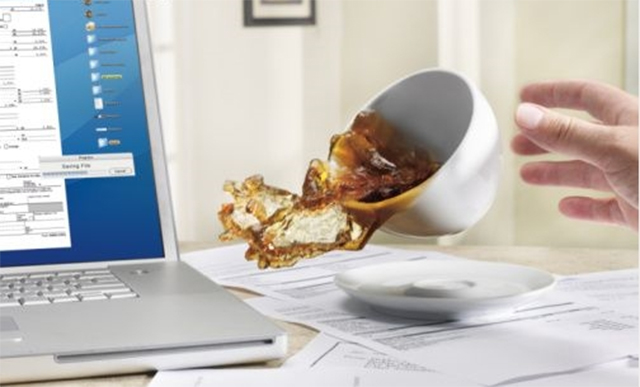 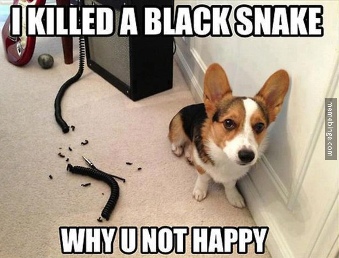 Threats
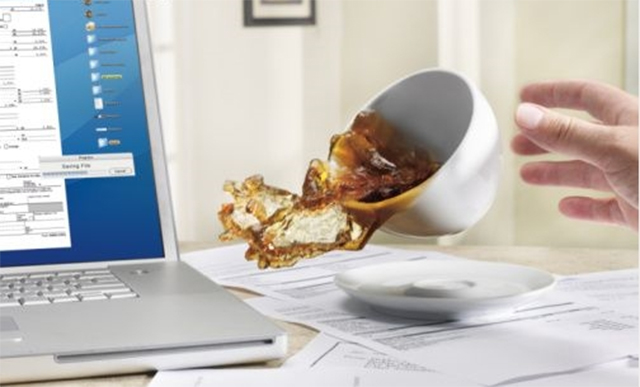 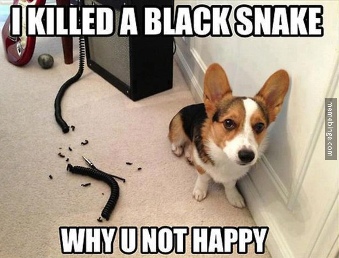 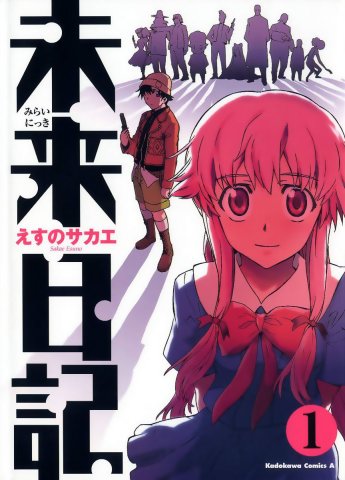 Vulnerabilities
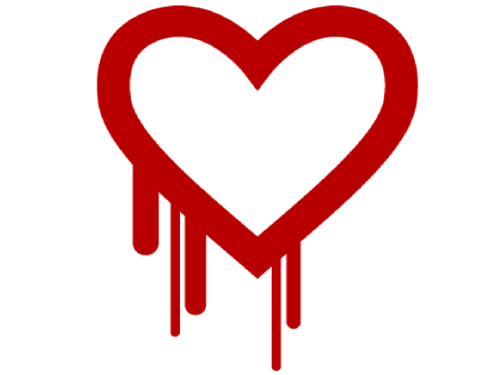 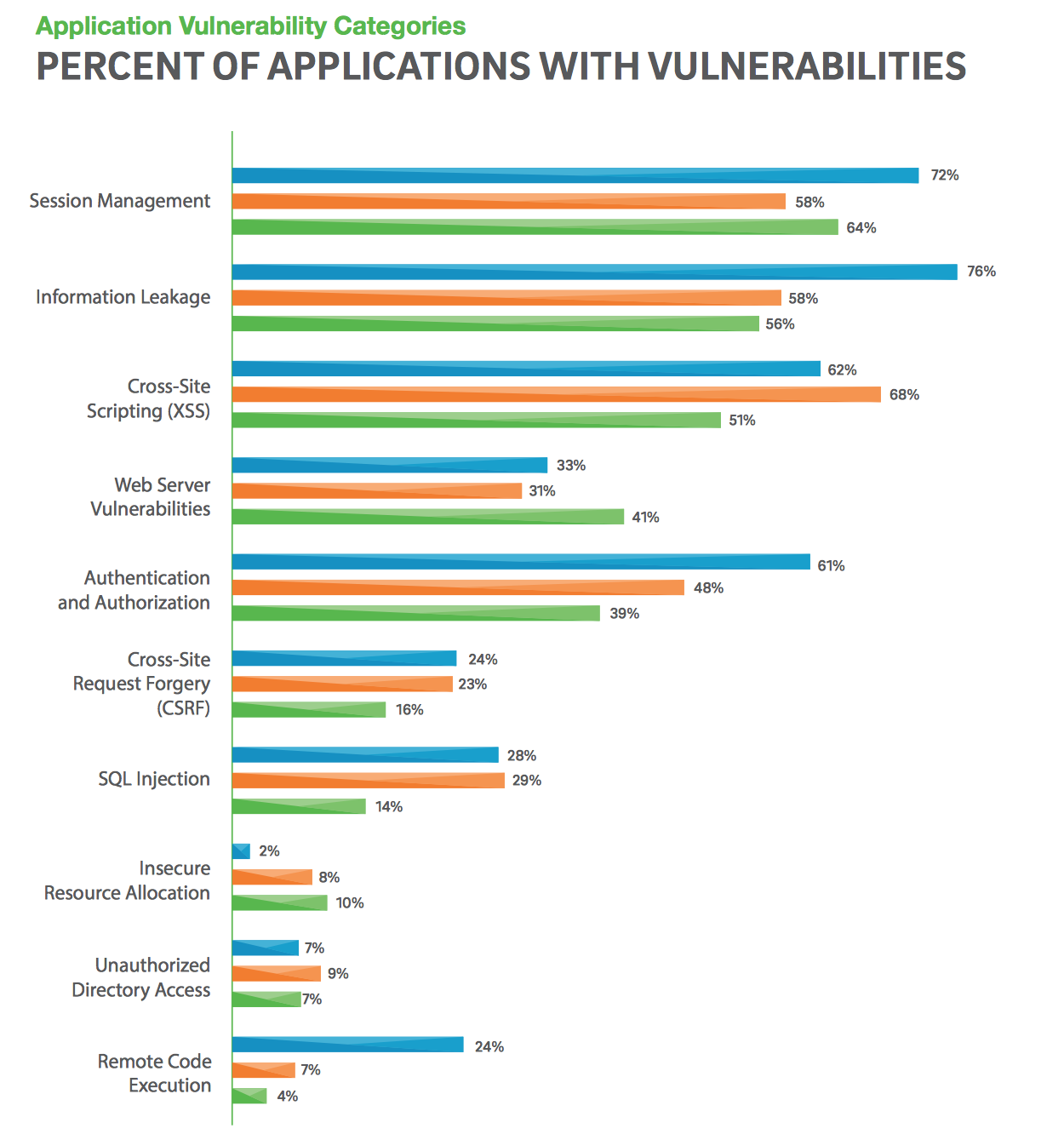 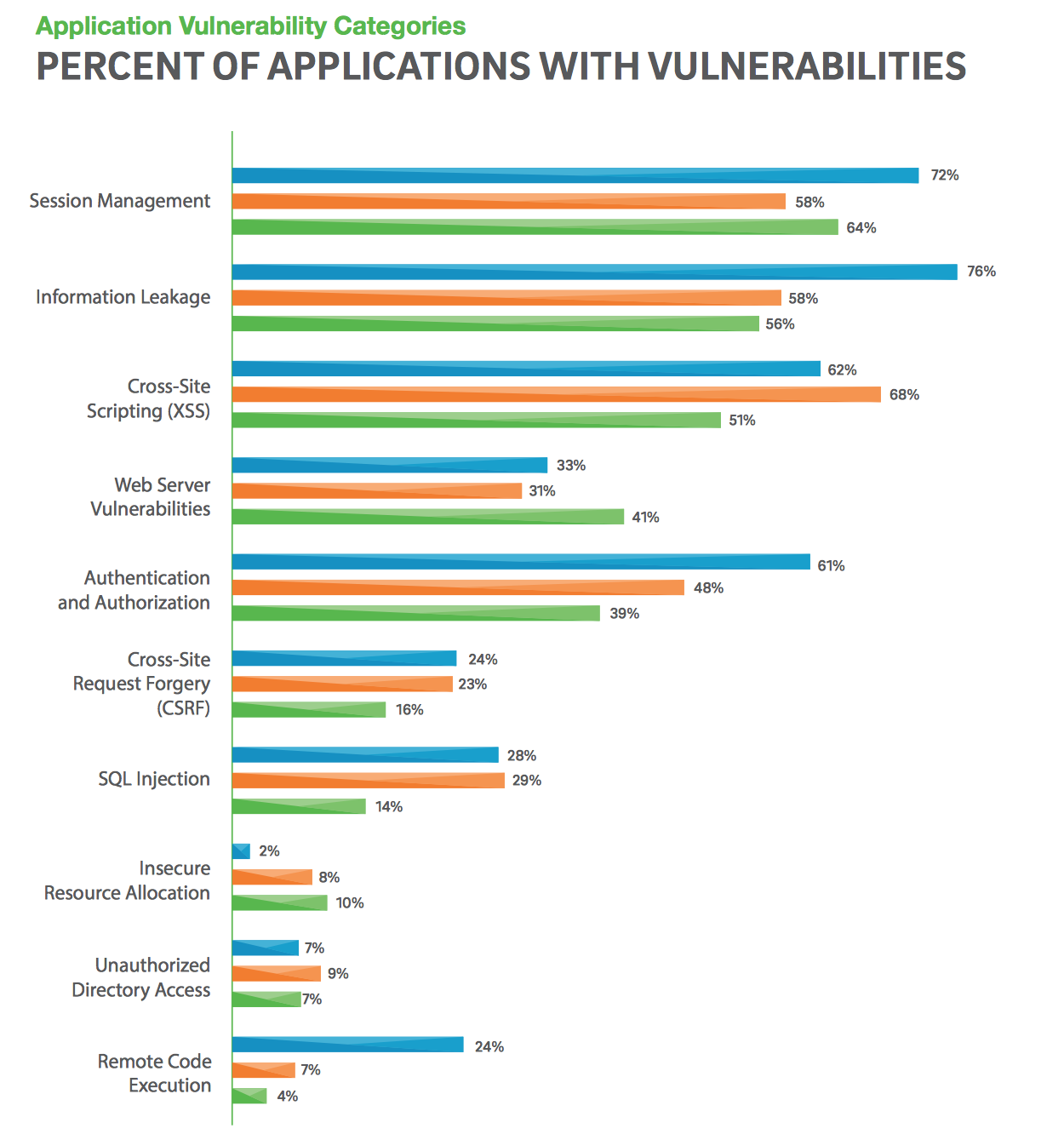 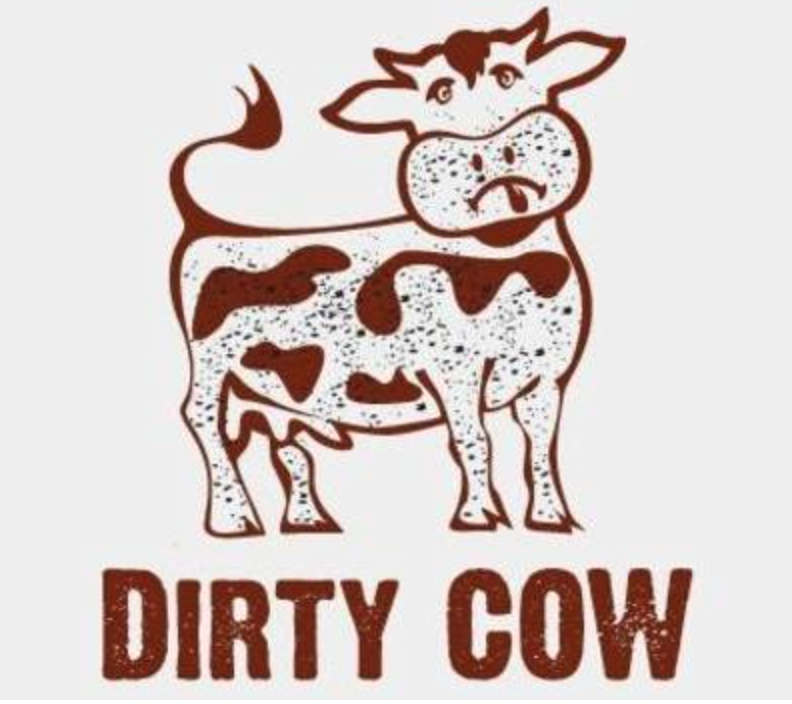 Attacks
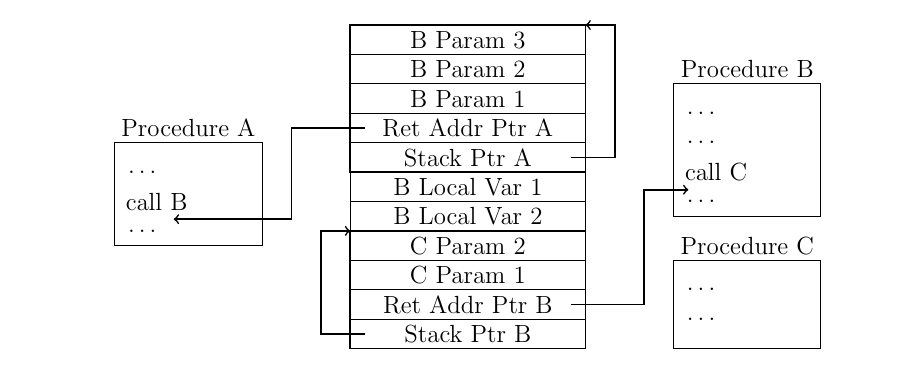 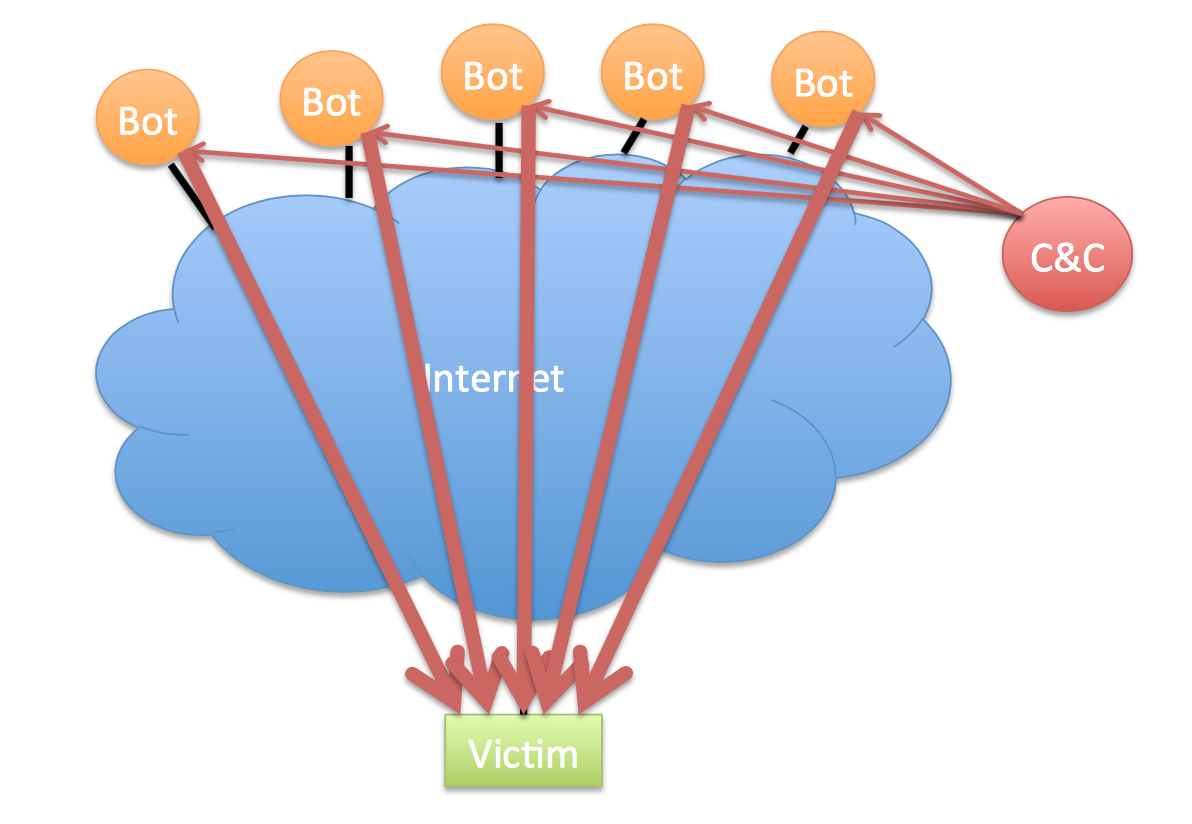 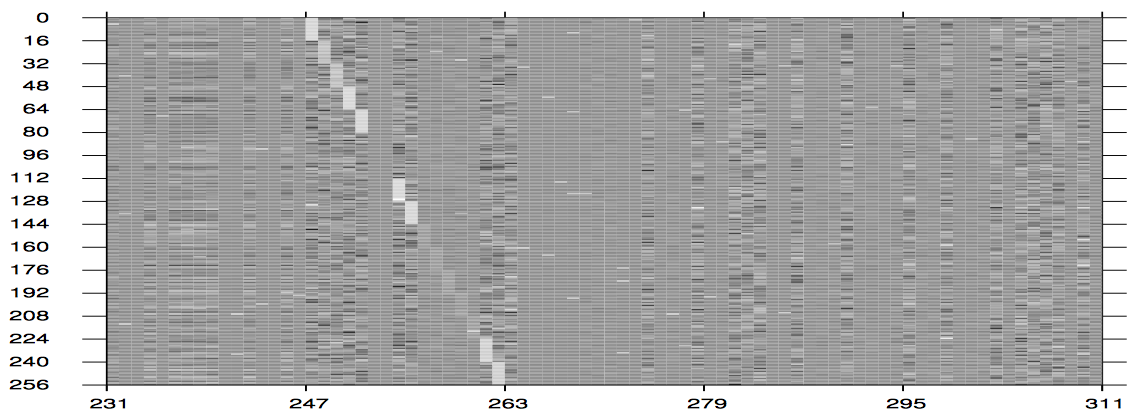 Functional Goals -> Harms -> Security Goals
C I A
Confidentiality
Integrity
Availability
Countermeasures
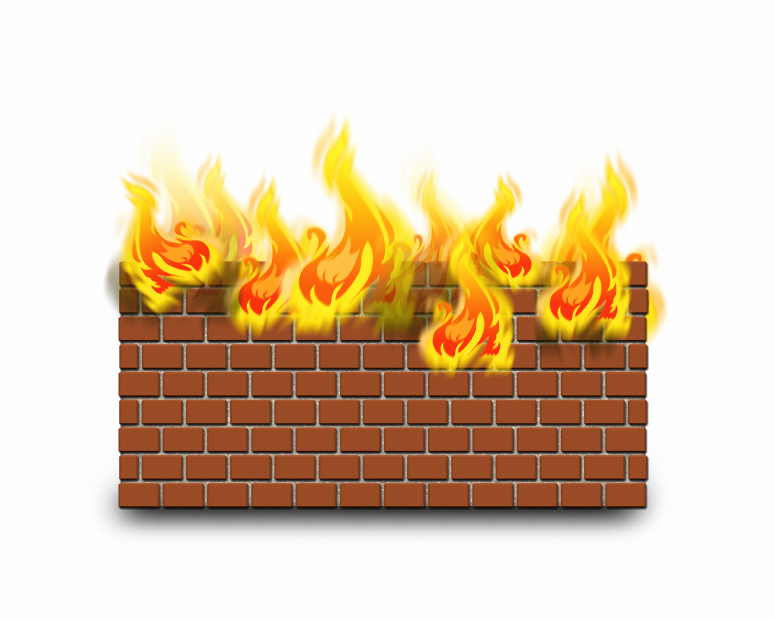 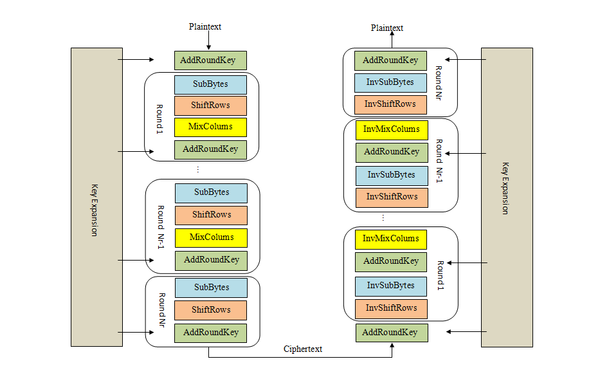 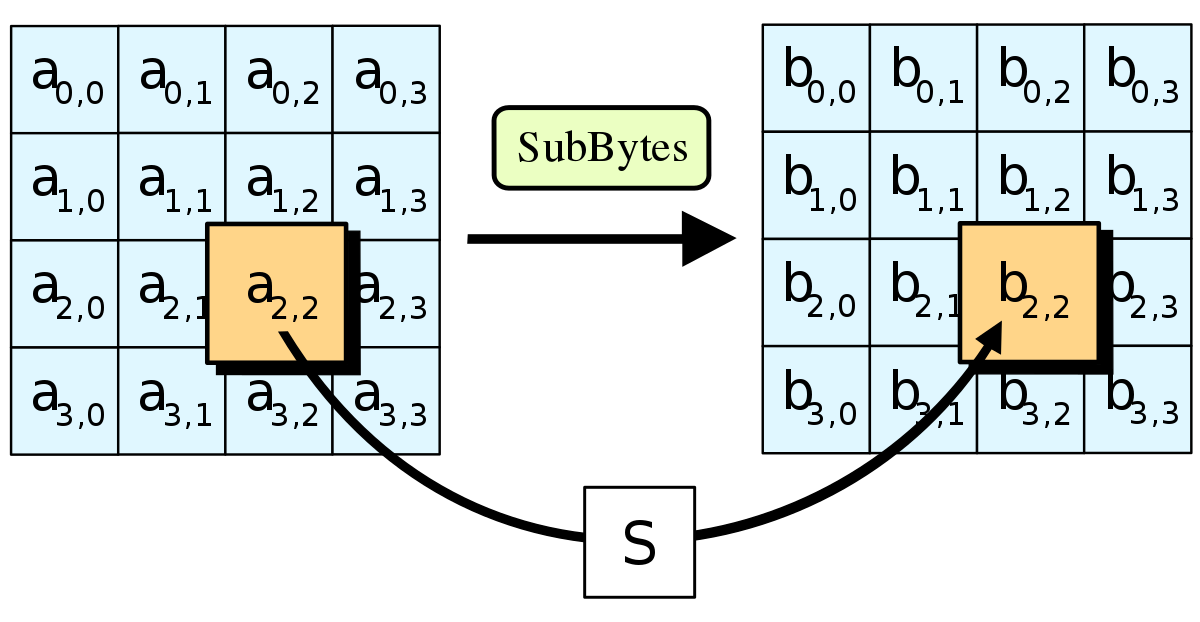 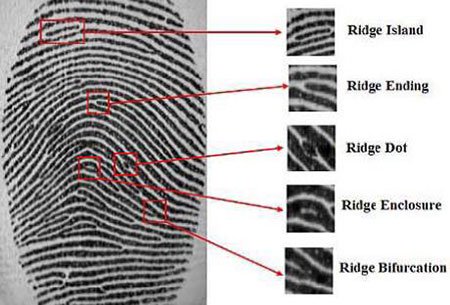 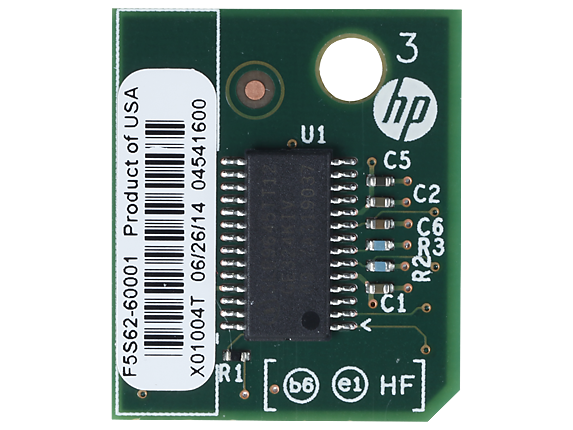 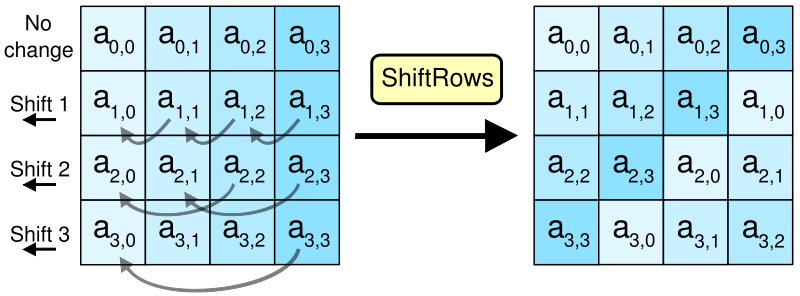 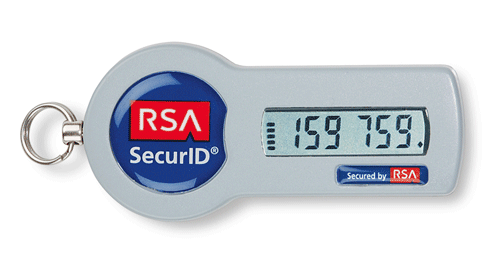 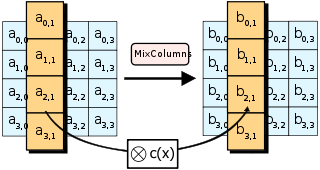 And now…